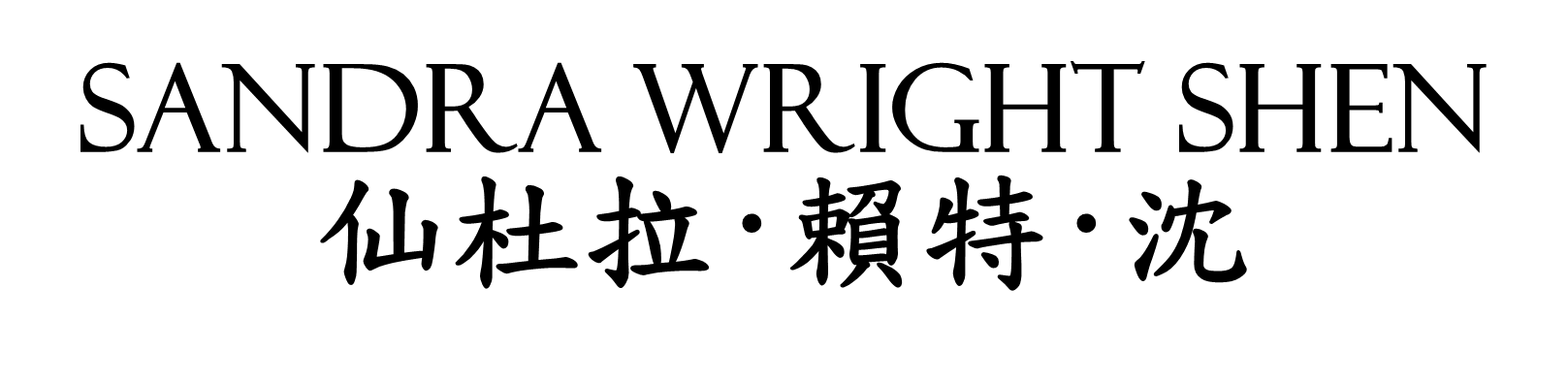 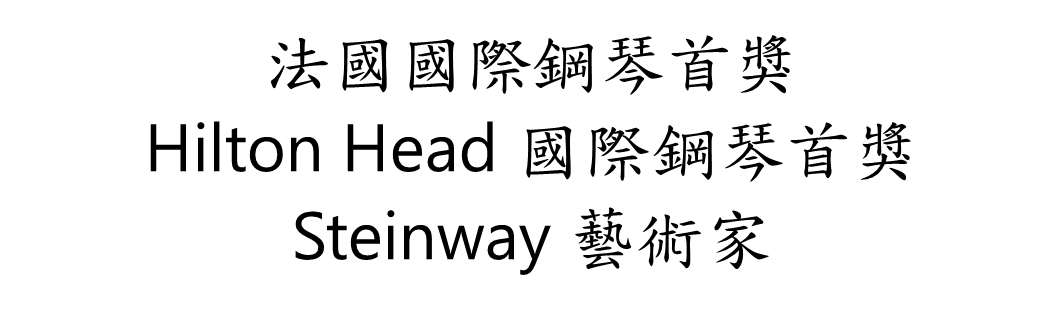 周日
02
六月
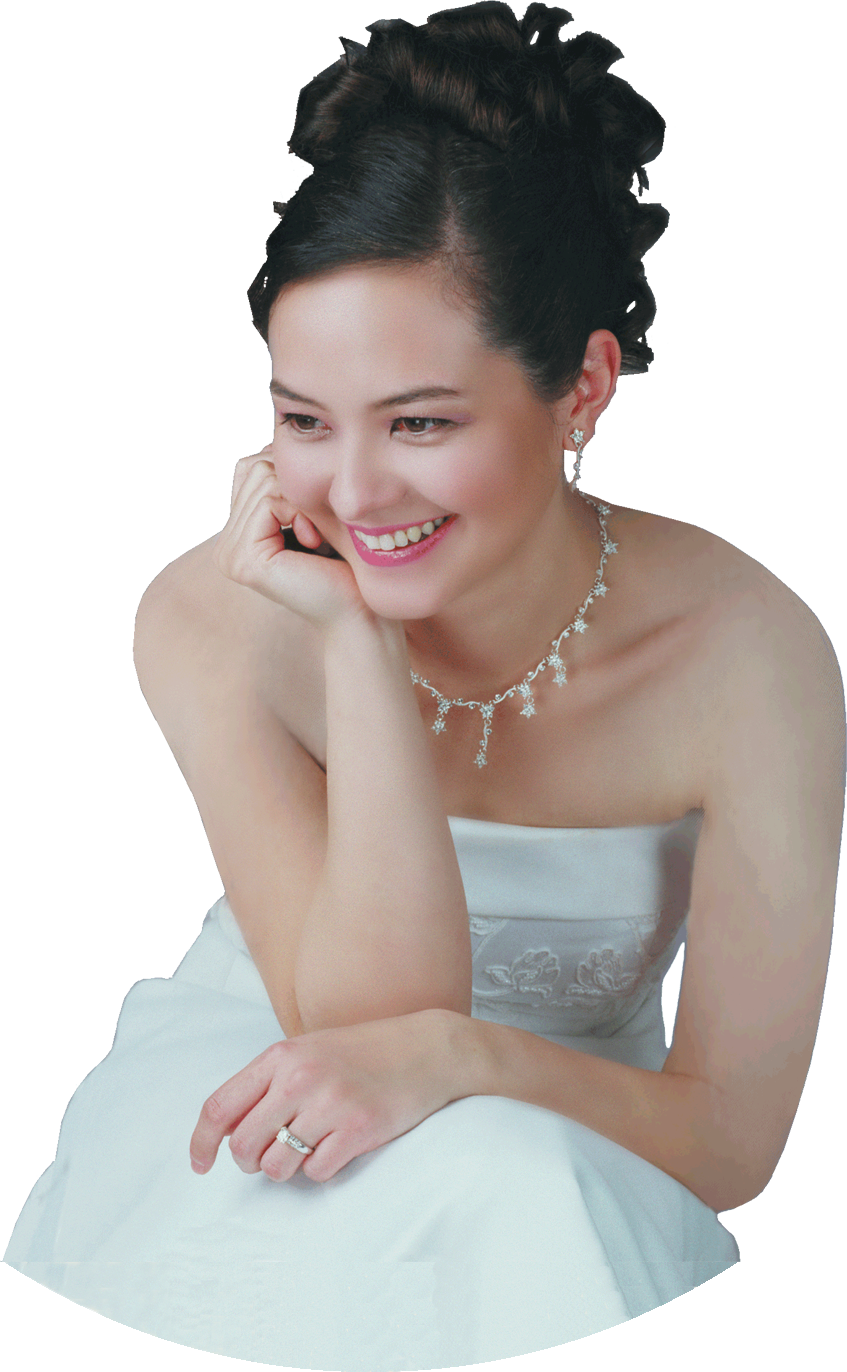 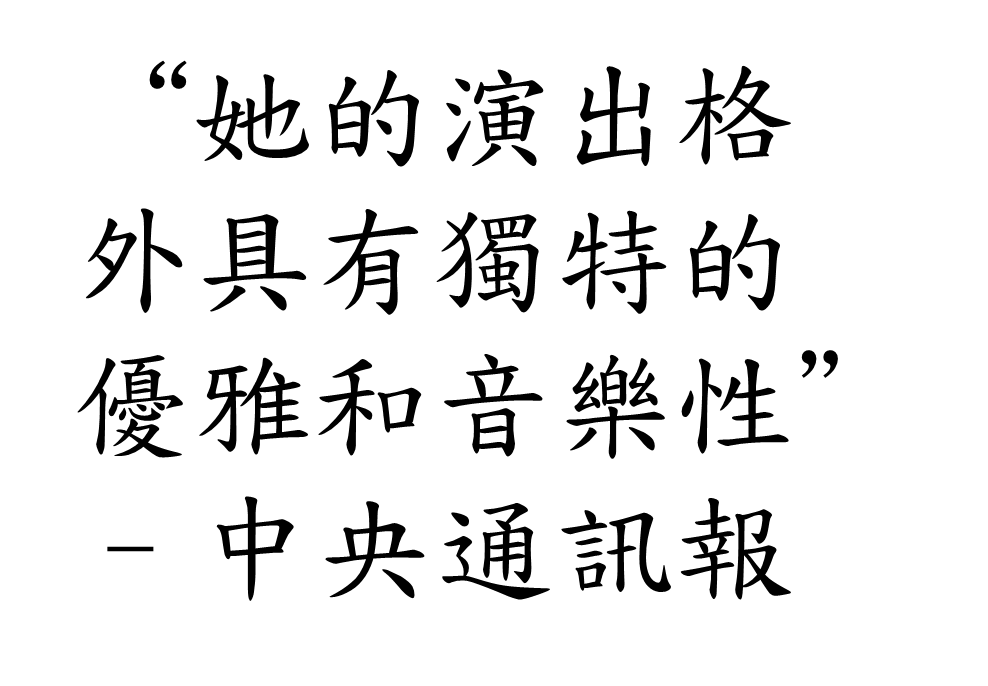 2:00P
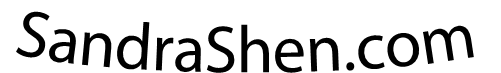 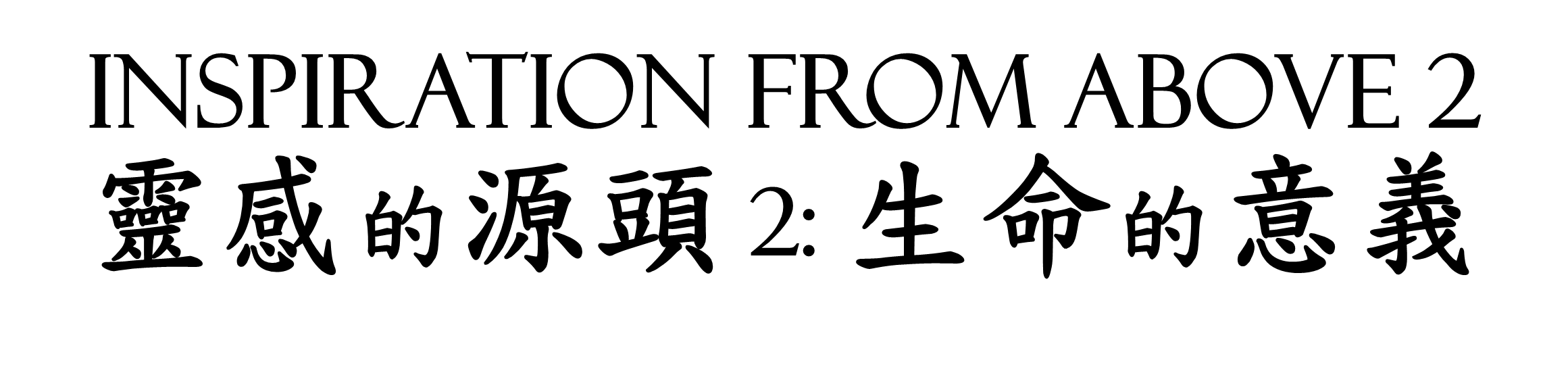 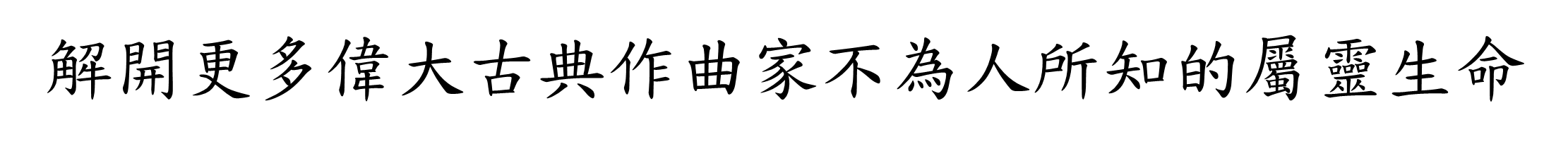 杜塞道夫華人基督教會
Eugen-Richter-Str. 10
41470 Düsseldorf
china-church.de
免費入場
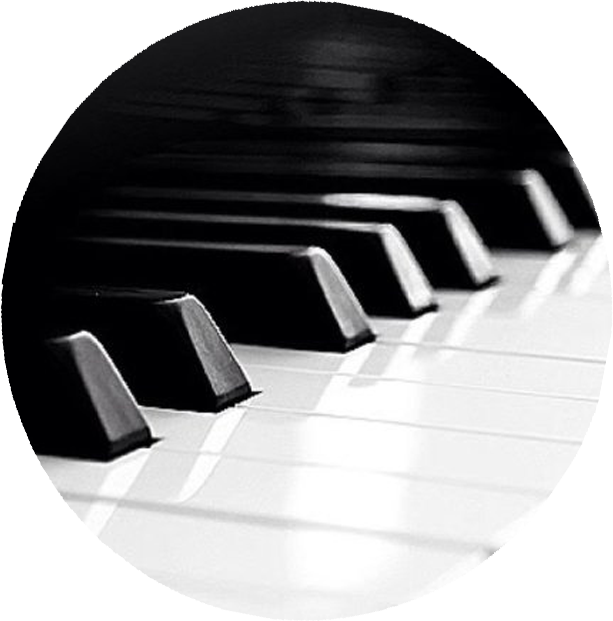 [Speaker Notes: INSPIRATION FROM ABOVE 2
靈感的源頭 2: 生命的意義
解開更多偉大古典作曲家不為人所知的屬靈生命


“她的演出格外具有獨特的優雅和音樂性” 
–中央通訊報]
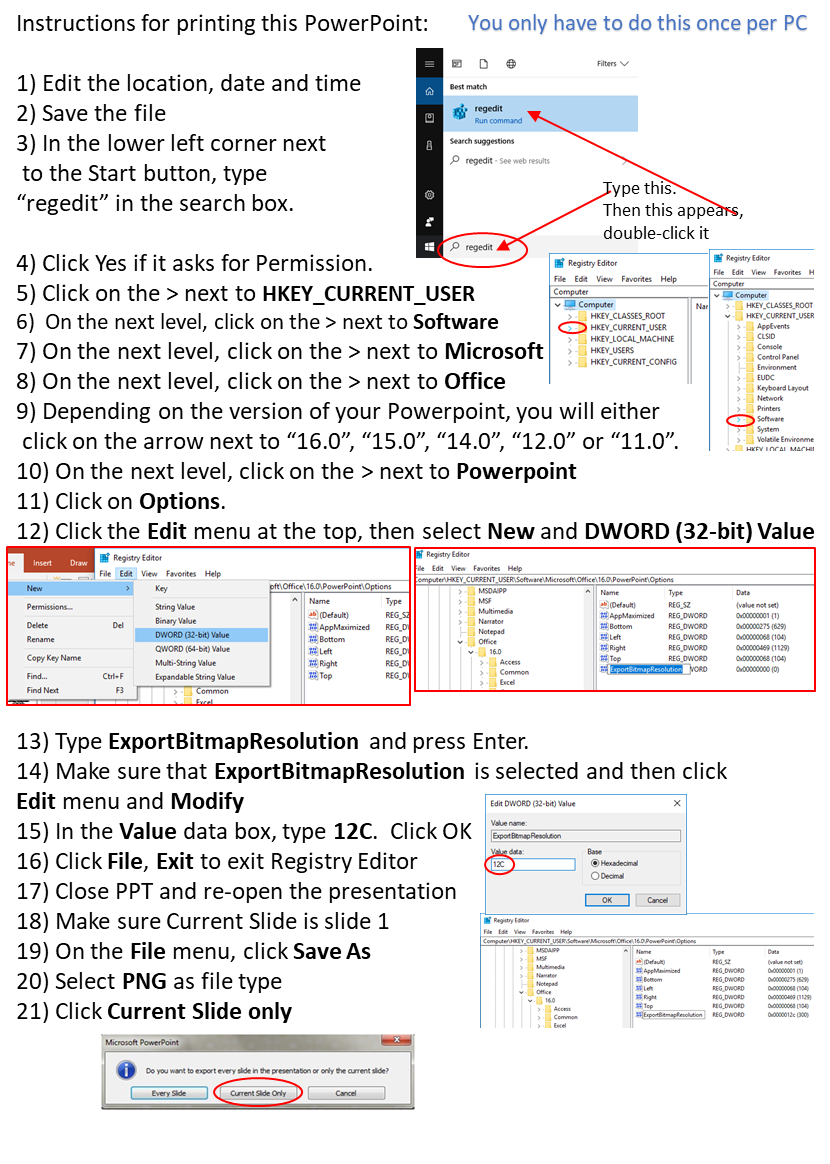